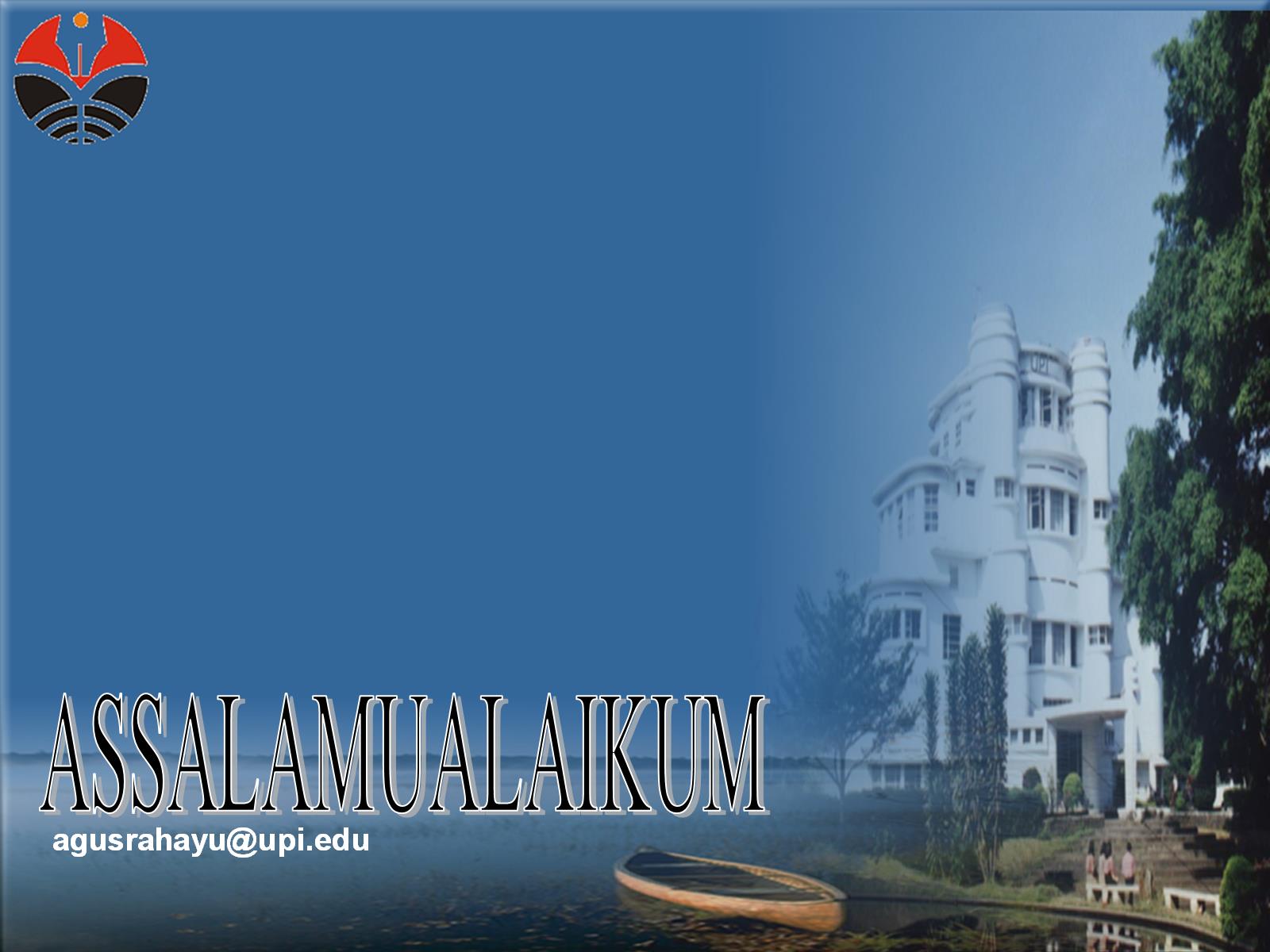 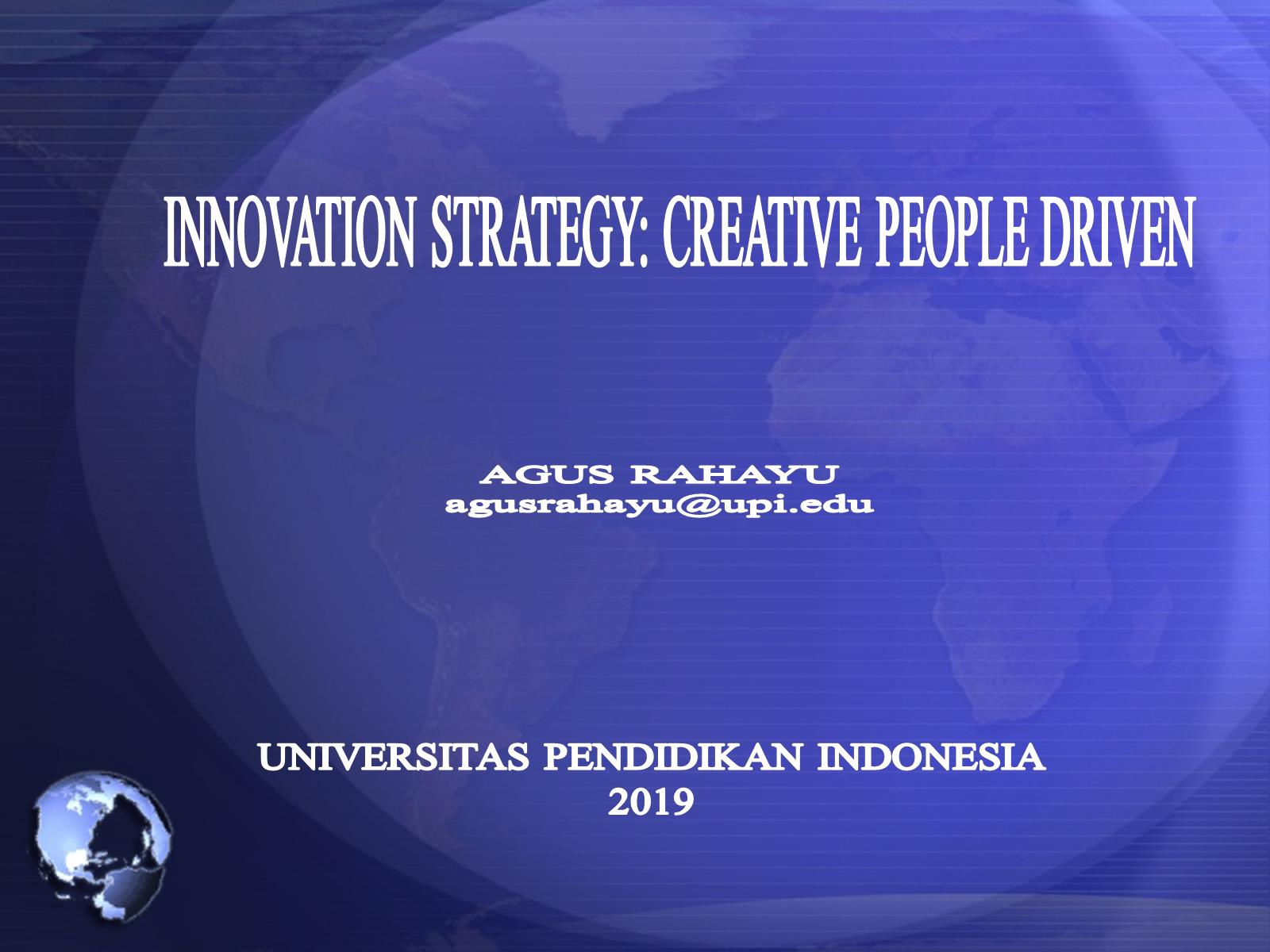 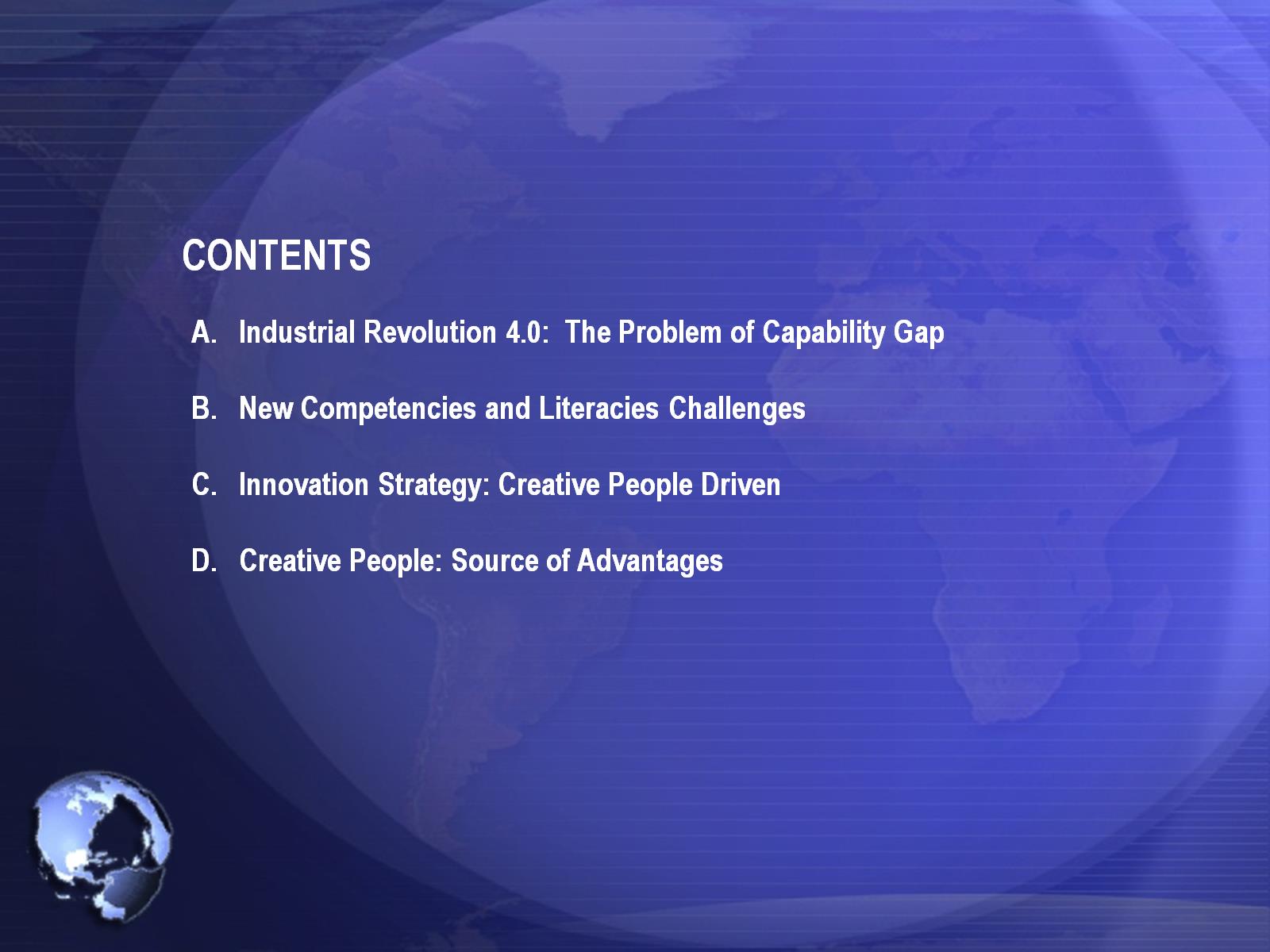 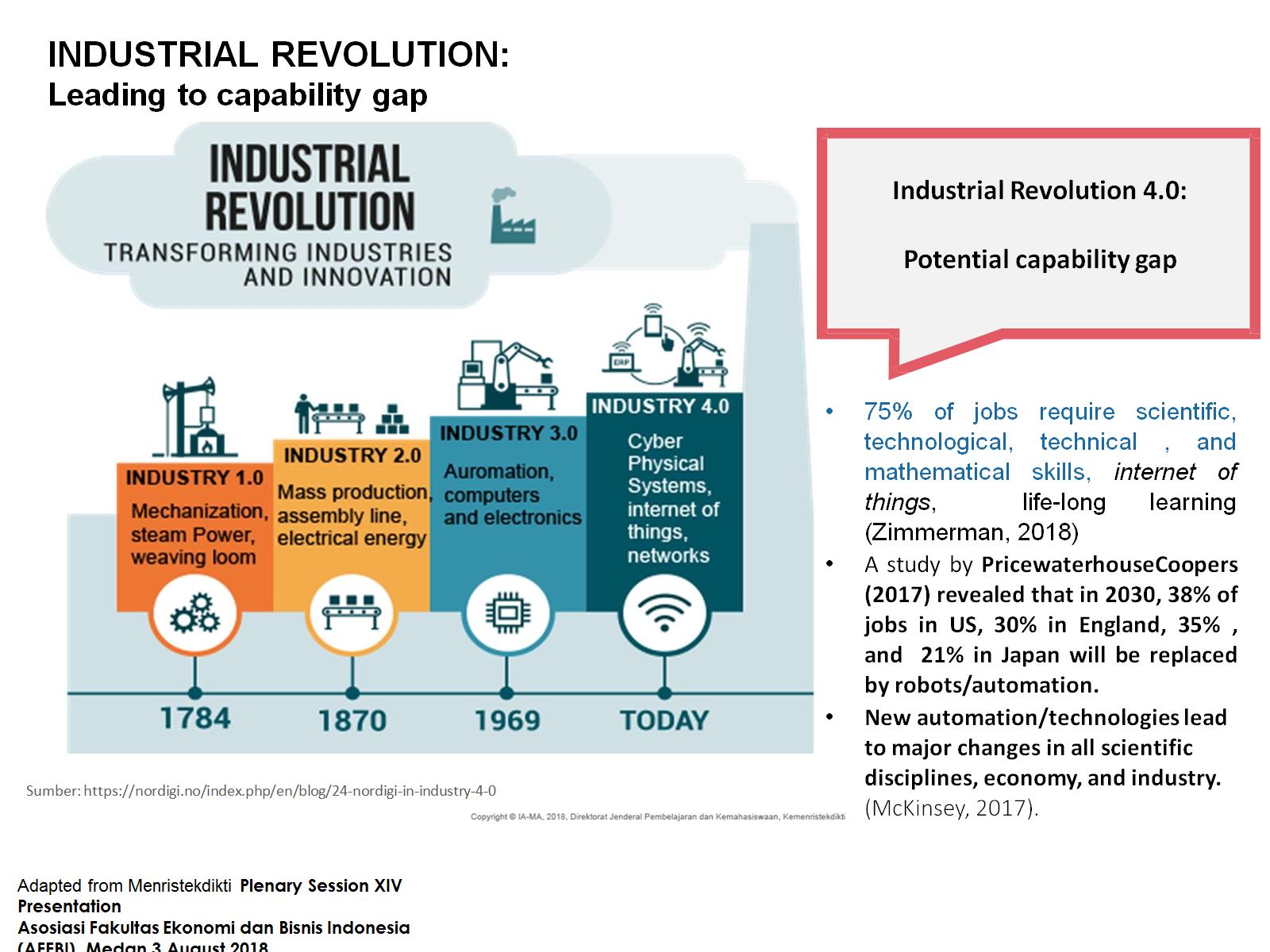 Industrial Revolution 4.0:                     Potential capability gap
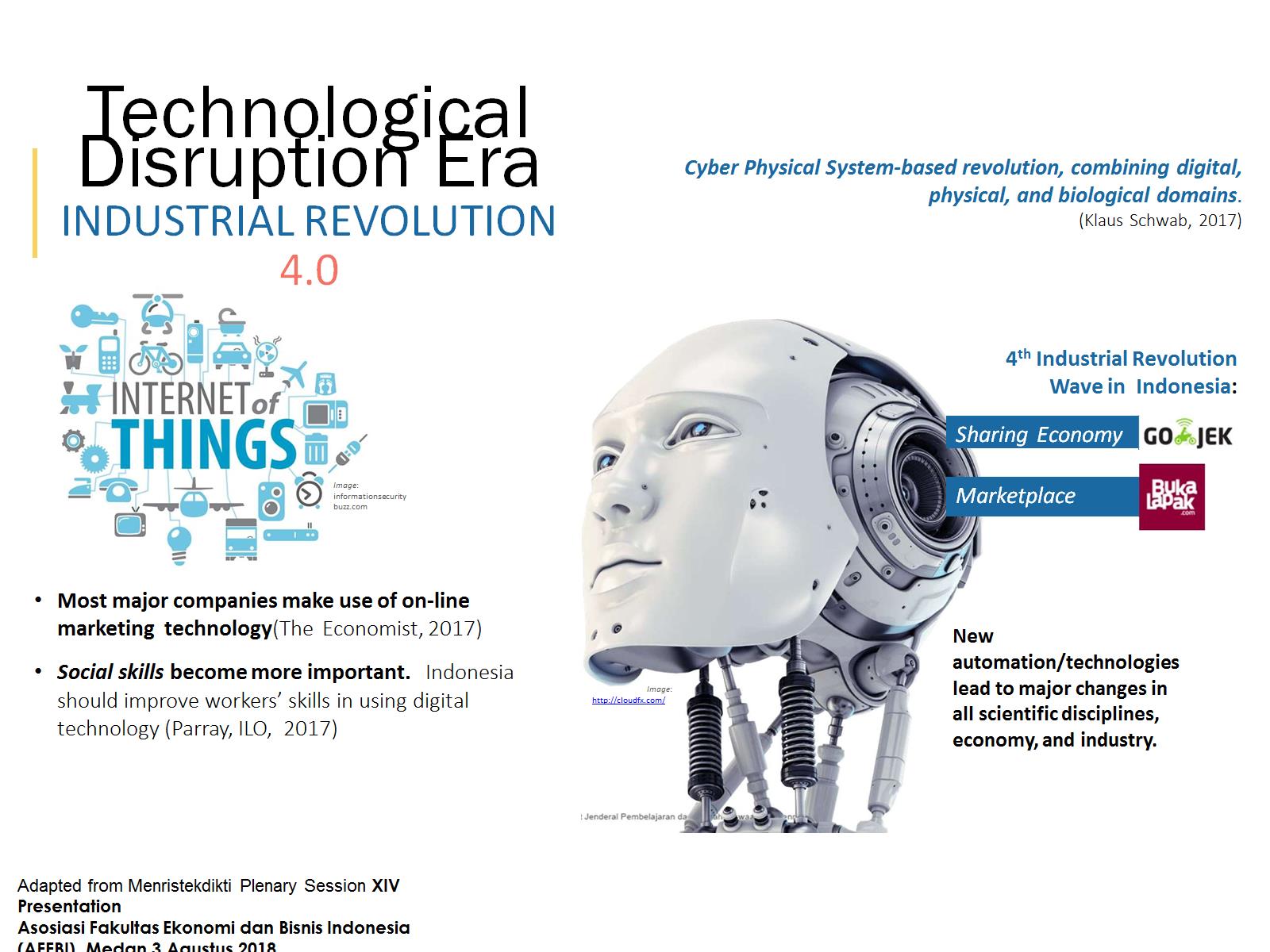 Technological Disruption EraINDUSTRIAL REVOLUTION 4.0
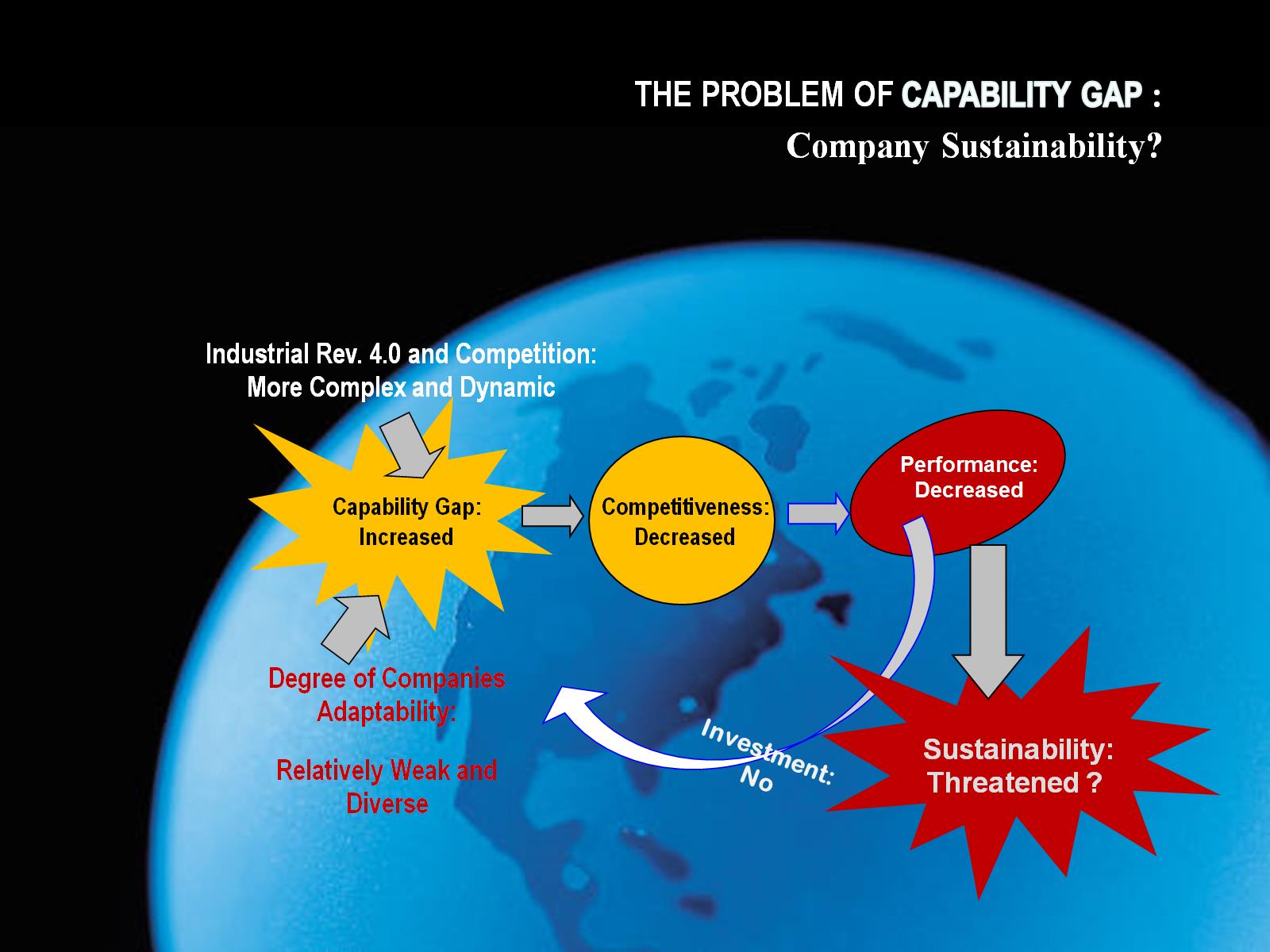 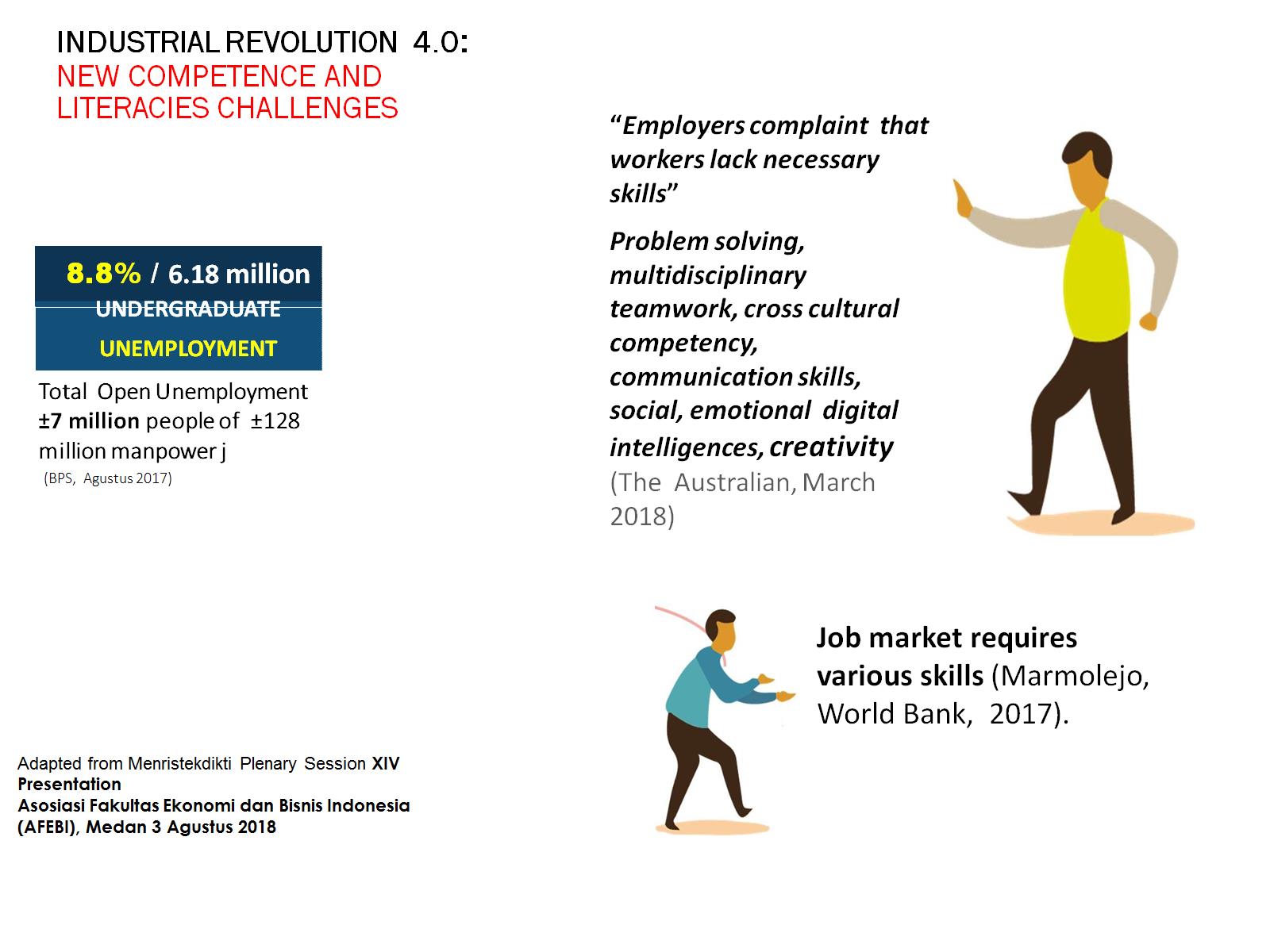 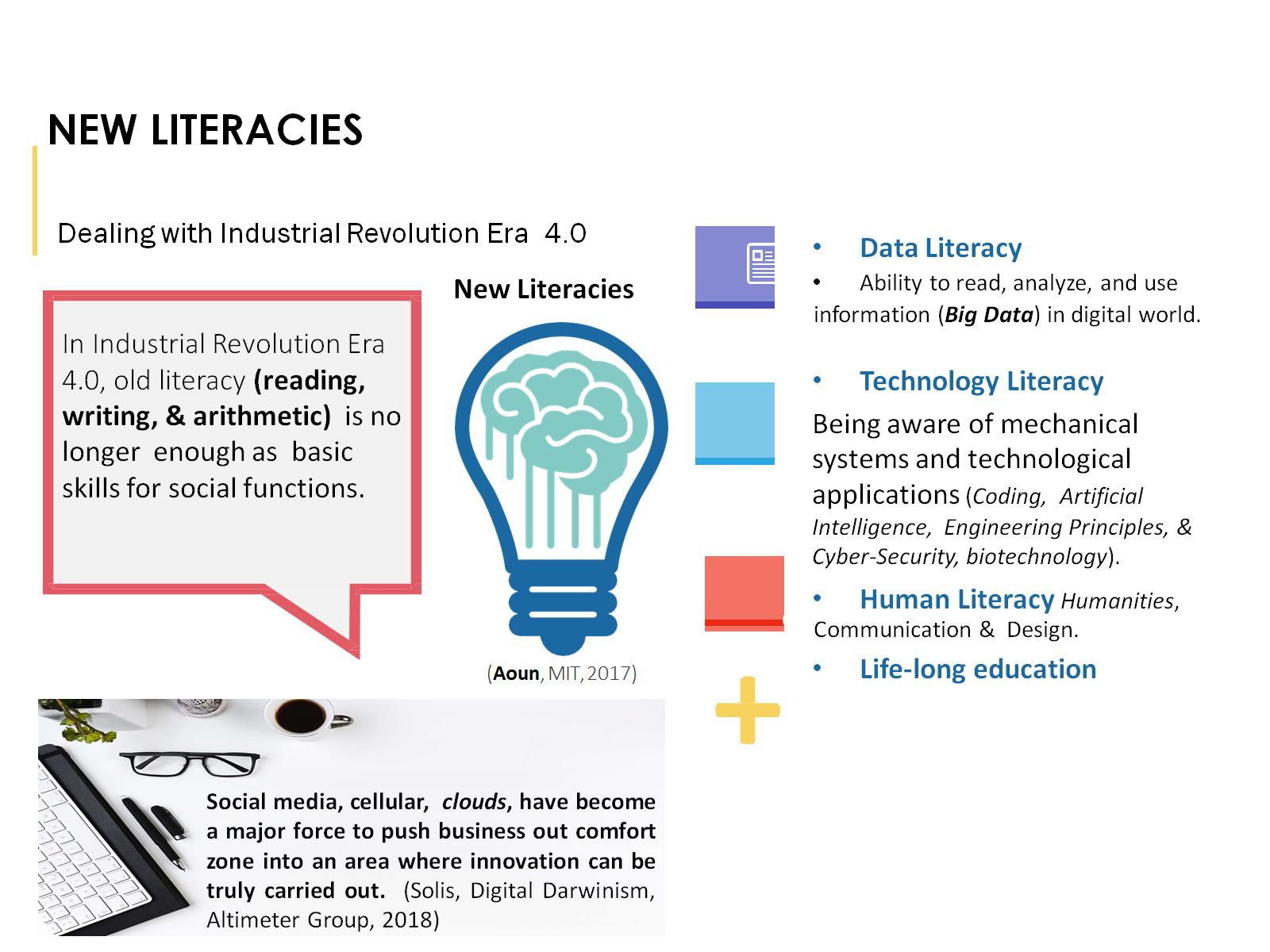 NEW LITERACIES
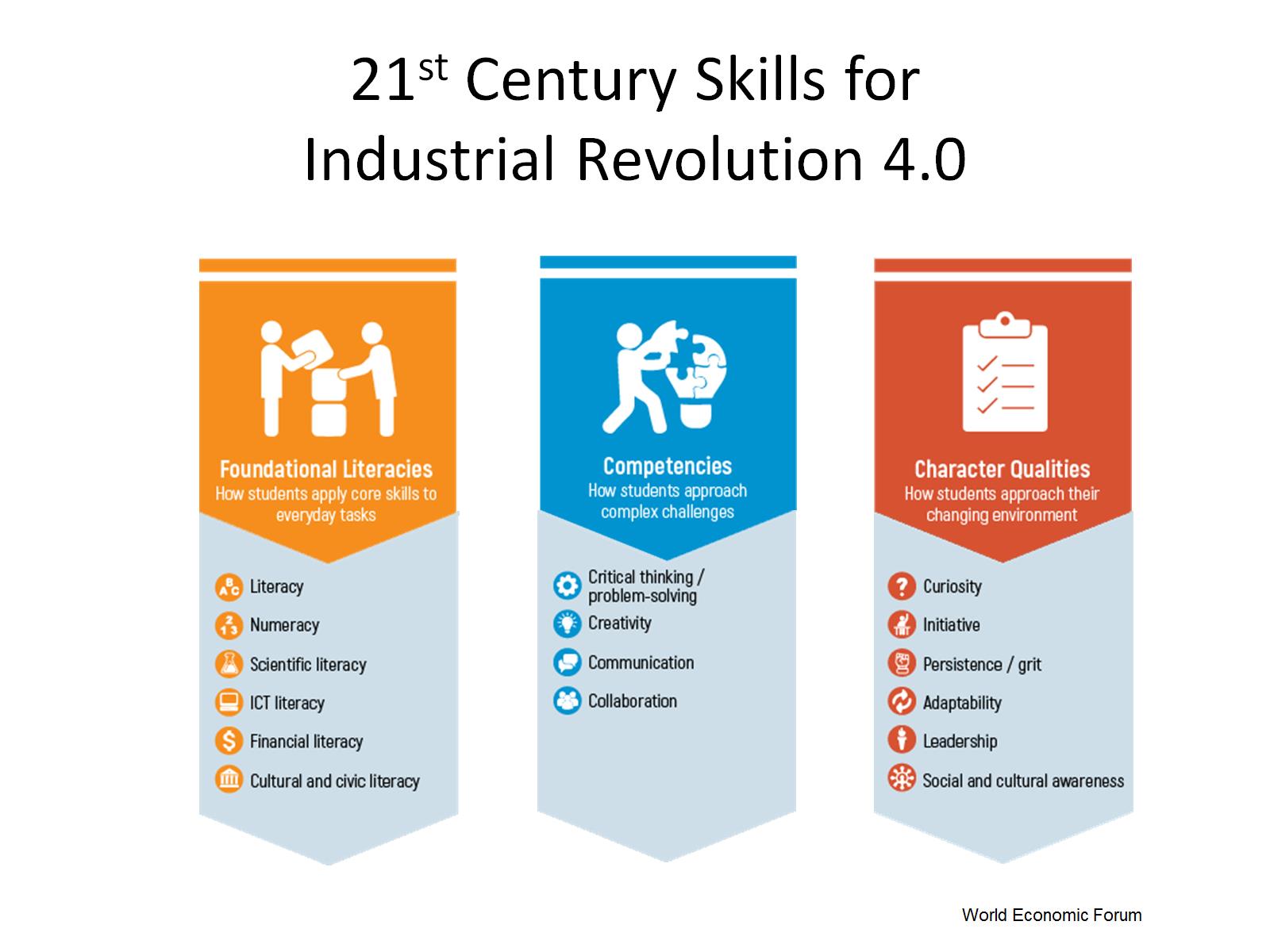 21st Century Skills for Industrial Revolution 4.0
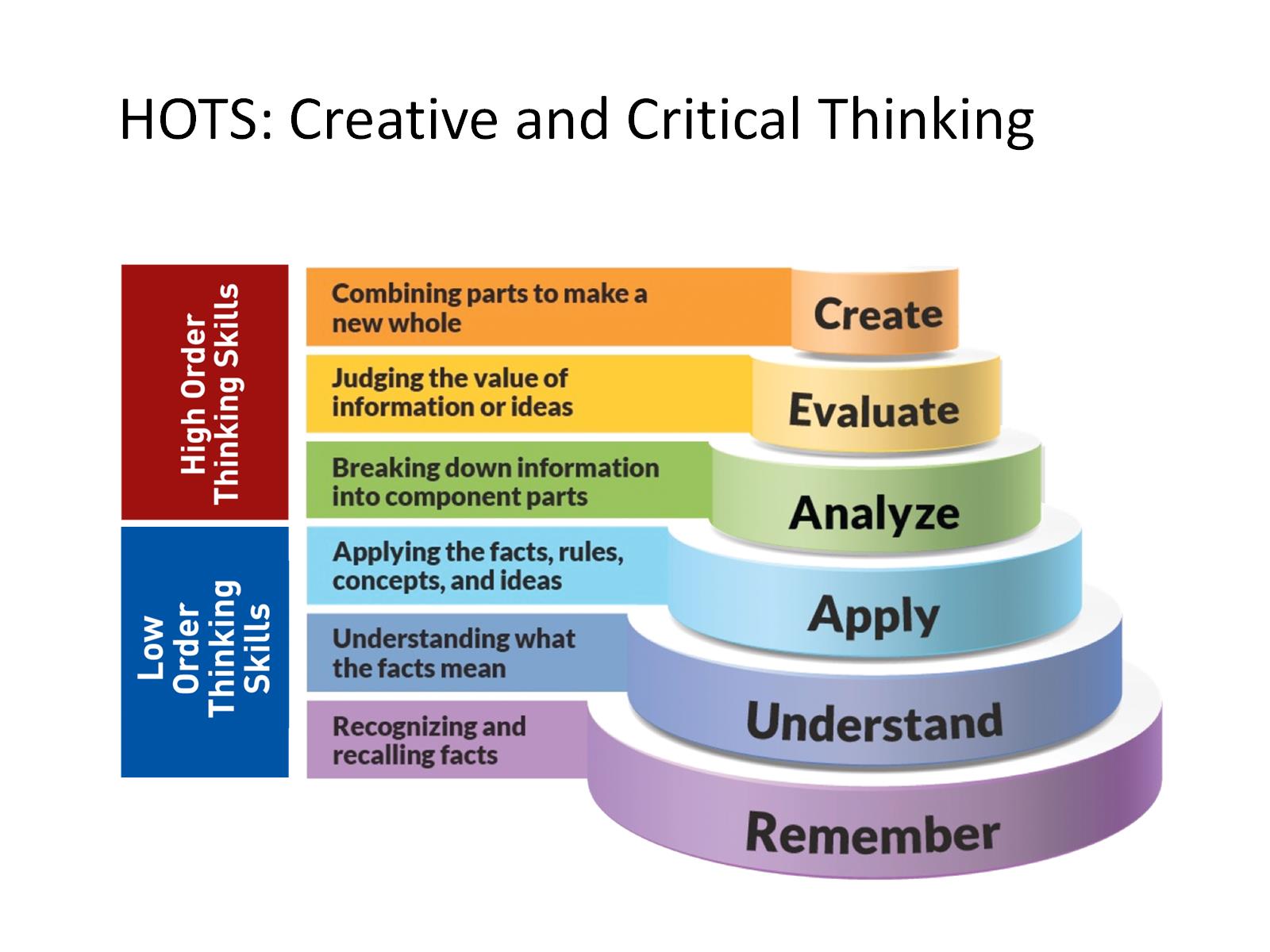 HOTS: Creative and Critical Thinking
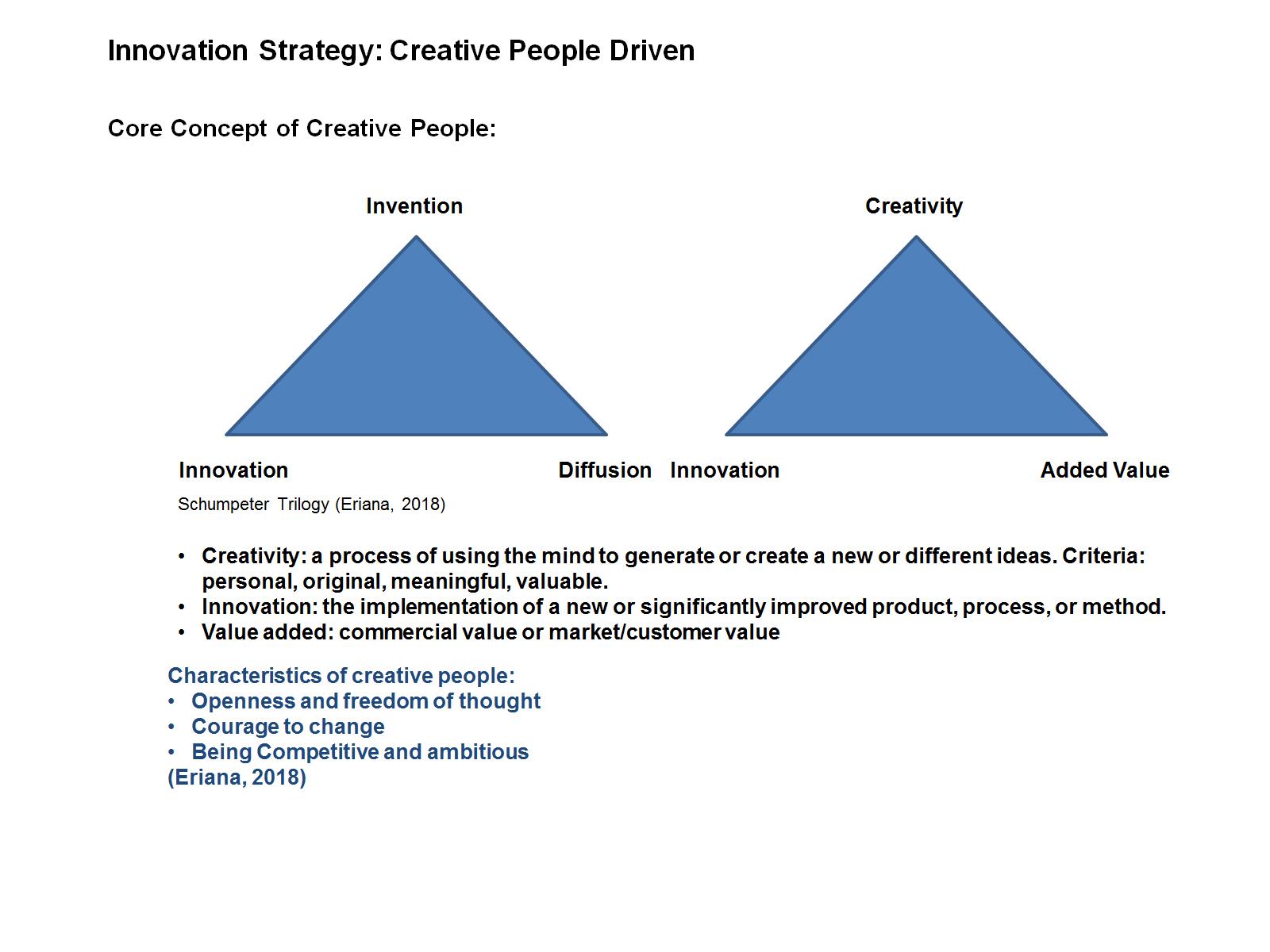 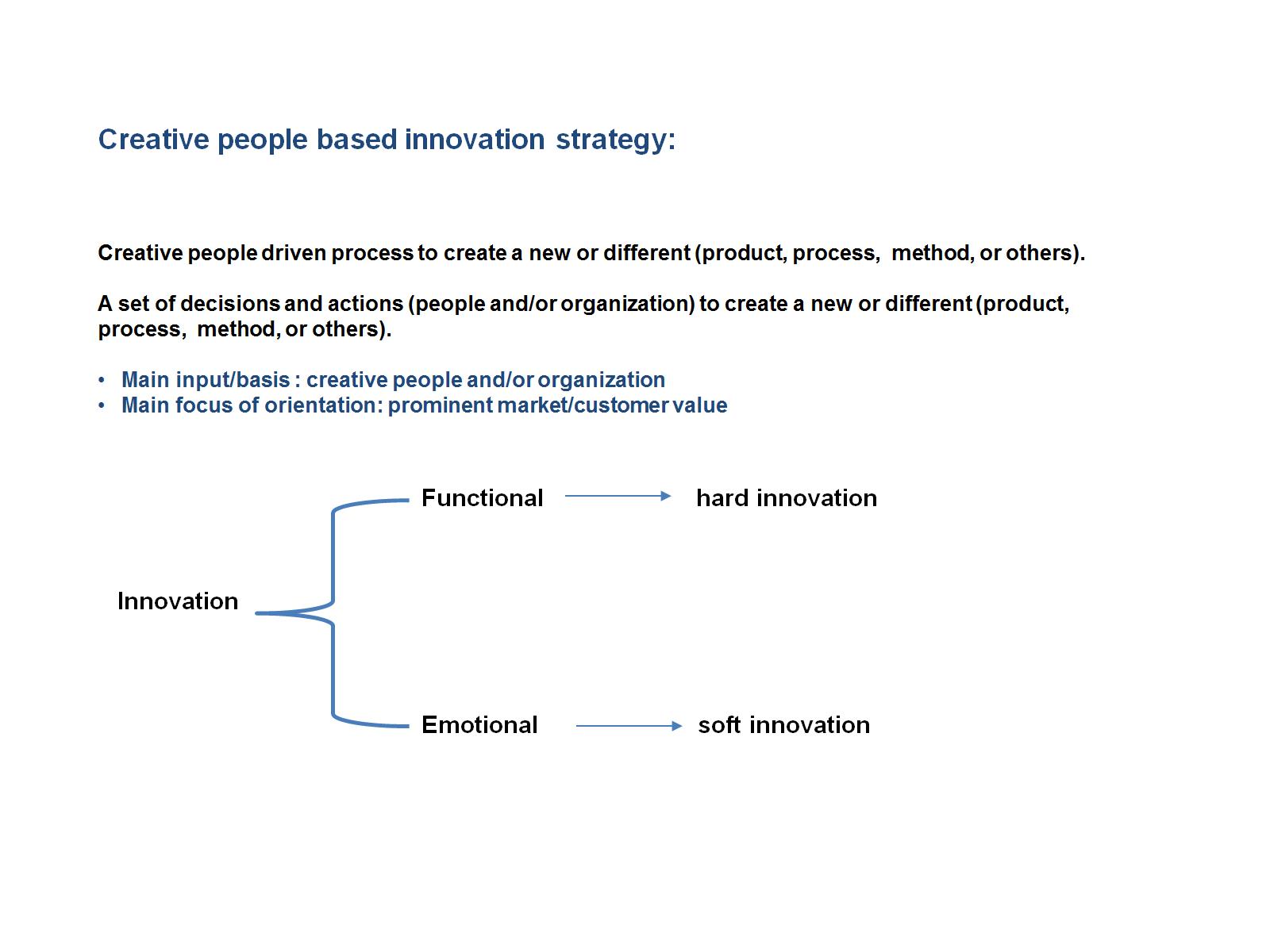 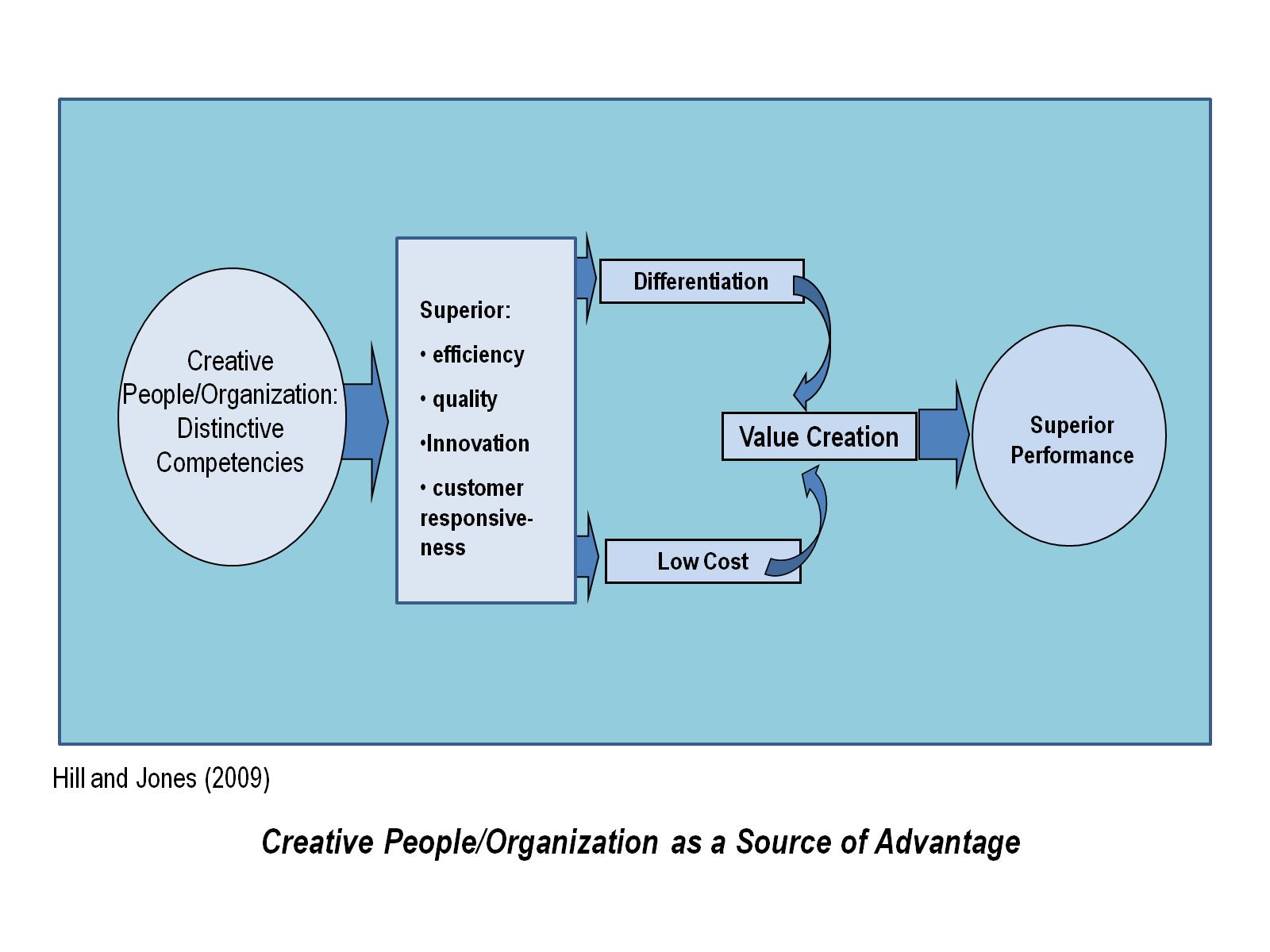 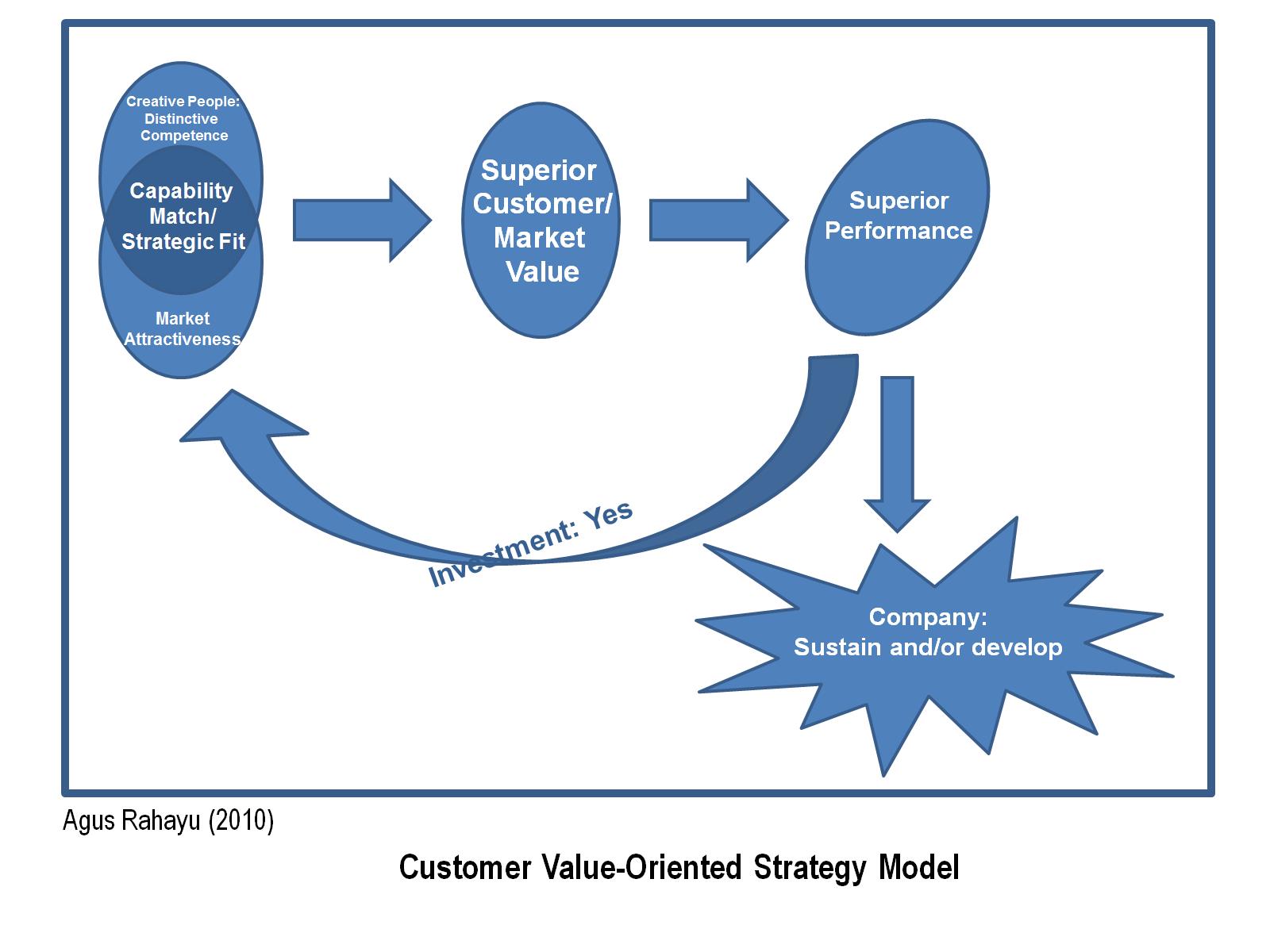 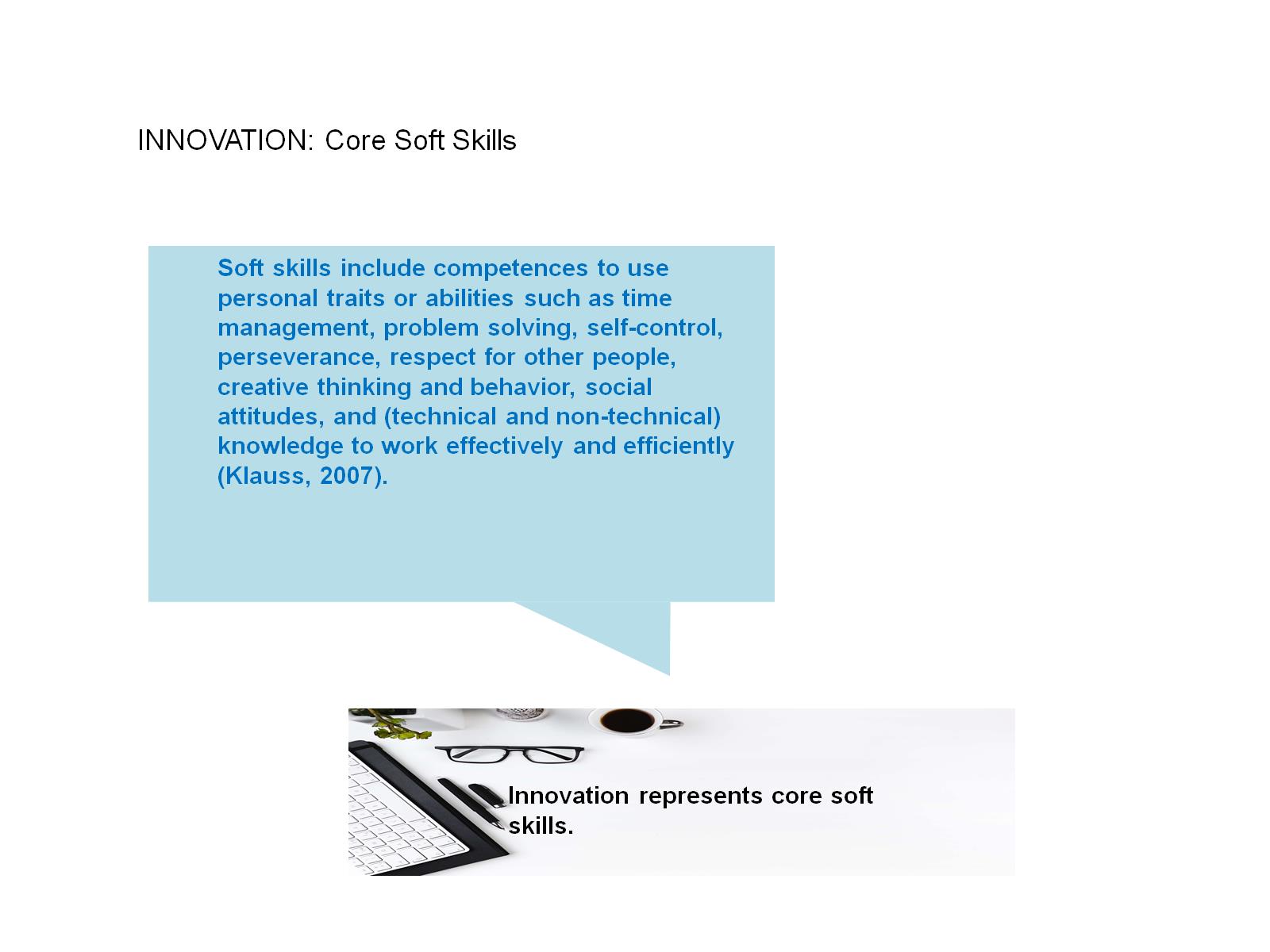 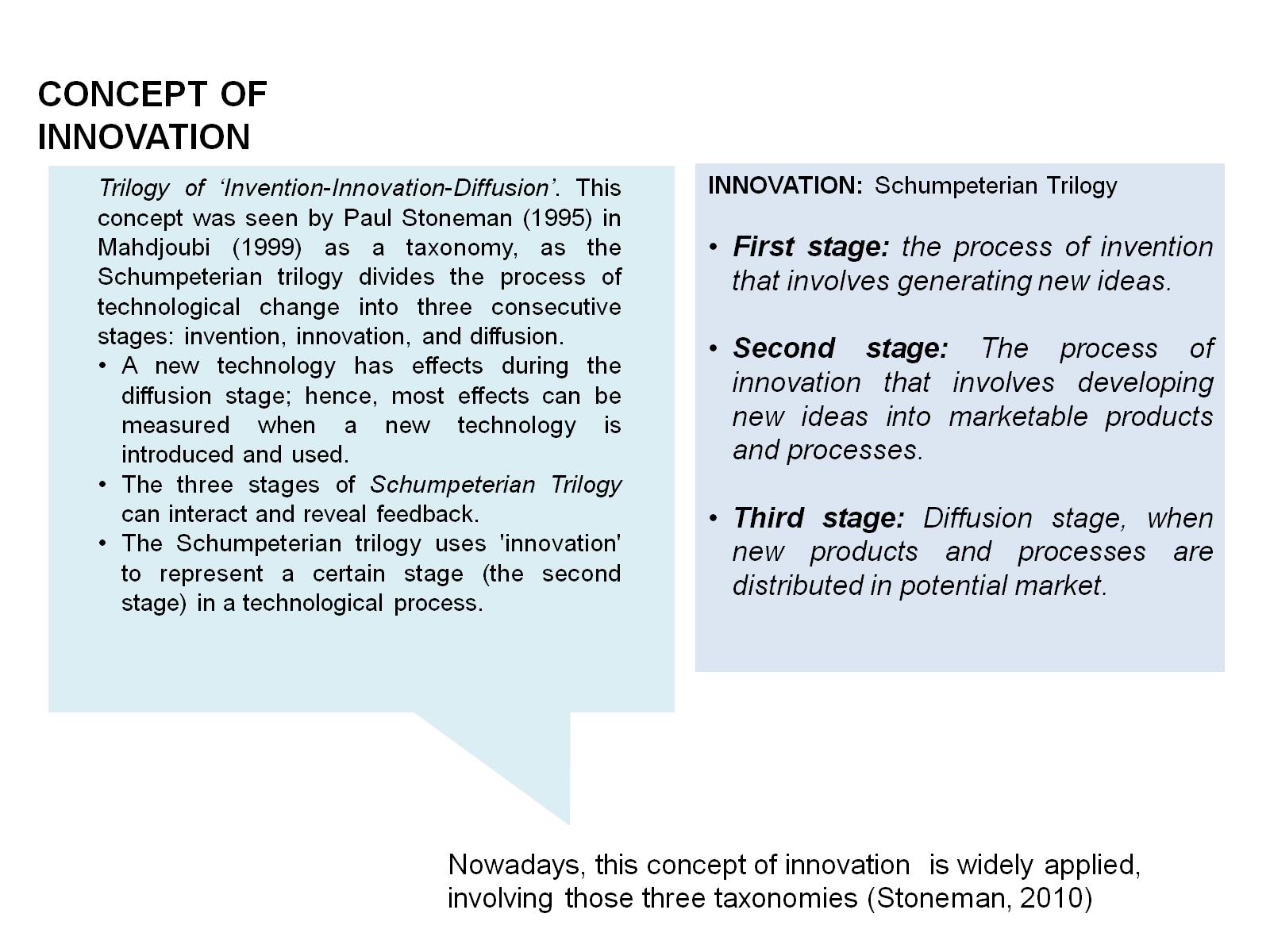 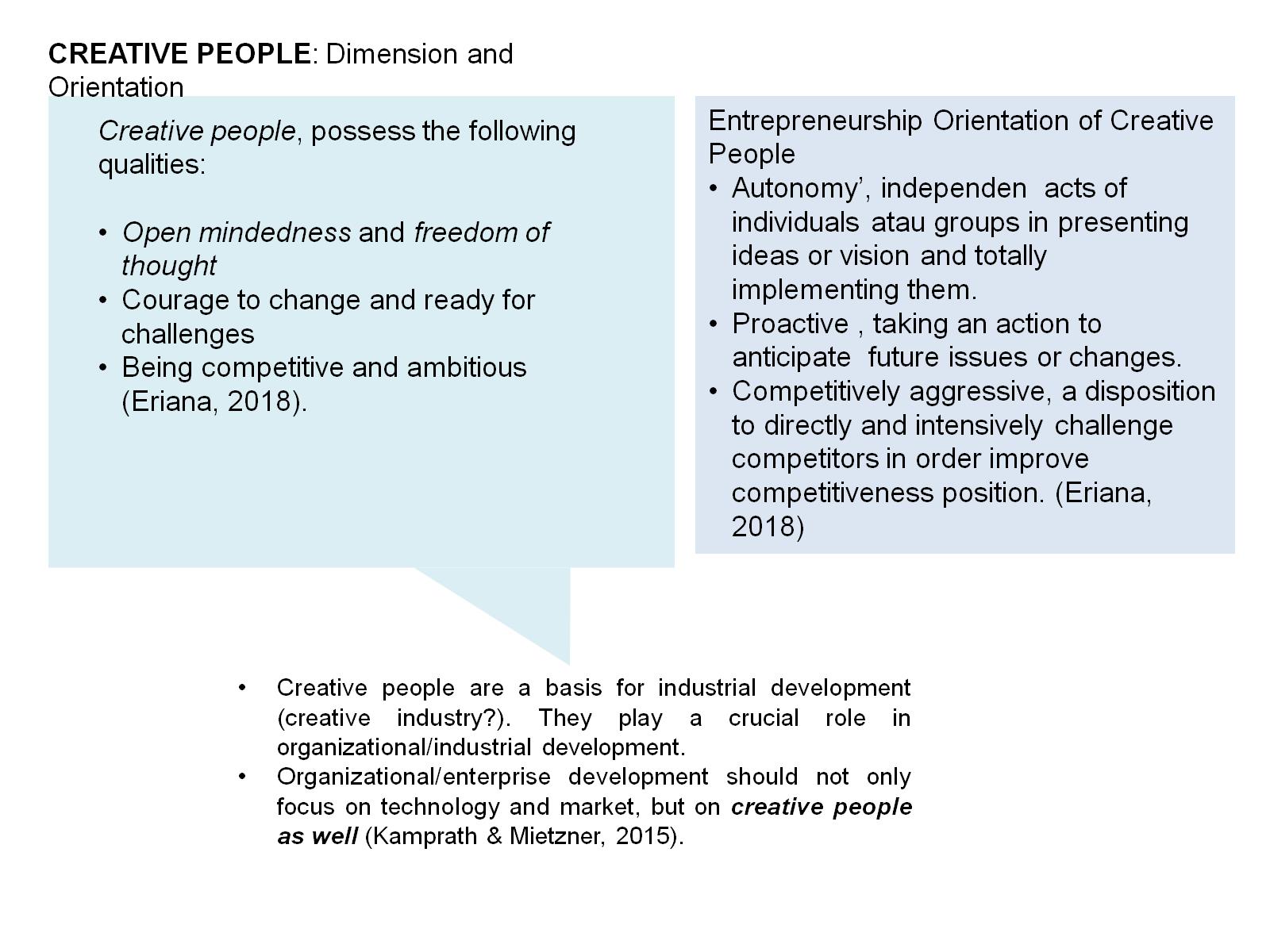 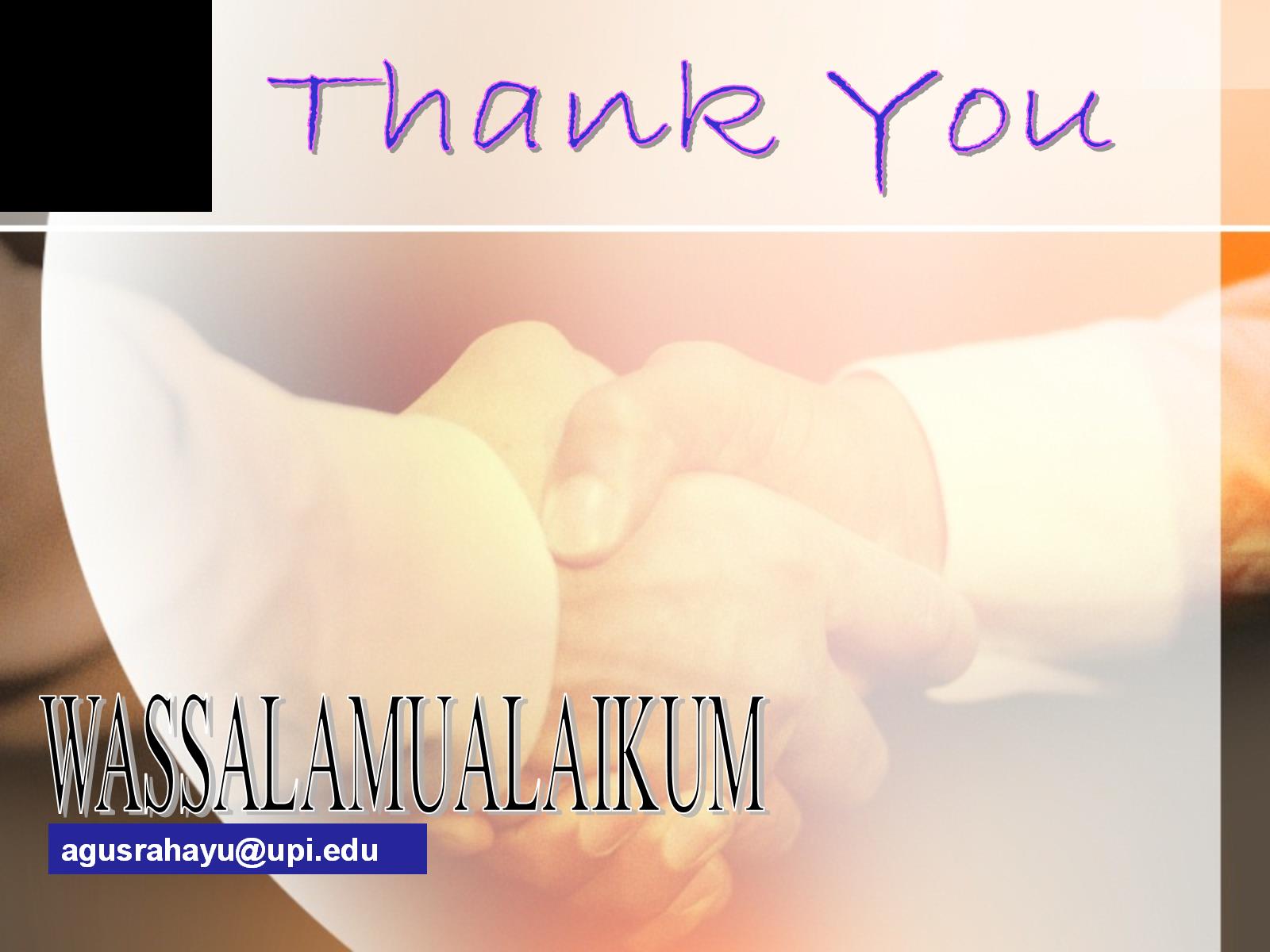